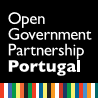 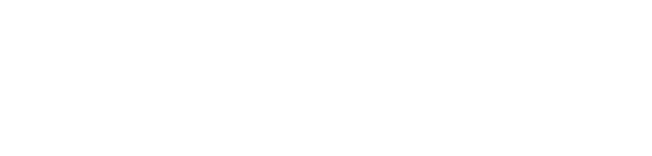 XV REUNIÃO DA REDE NACIONAL DE ADMINISTRAÇÃO ABERTA
30 DE ABRIL DE 2021
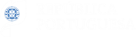 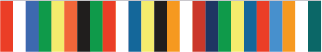 Informamos que esta sessão será gravada. 
Ao participar estará a dar-nos o seu consentimento para a captura de imagem, voz e textos escritos.
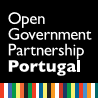 AGENDA - HOJE
09:55 |Receção dos participantes e onboarding técnico
10:00 |Abertura
10:05 |Subfase de conceção - Compromissos
Levantamento de compromissos recebidos
Análise de compromissos
Exercício colaborativo - classificação da exequibilidade
11:45| Subfase de conceção - Sessões conceção e Open Gov Week 2021
Apresentação do plano para as sessões de conceção
Plano de comunicação Open Gov Week
Discussão e validação por parte dos membros da Rede
12:15 |Outros assuntos & Encerramento
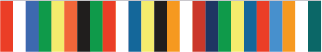 ABERTURA
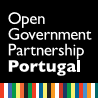 Conceção das propostas para o II Plano de Ação
Subfases
Definição e preparação (SET20 - DEZ20)
Desenvolvimento e cocriação 
(JAN21 - JUL21)
Compilação final 
(JUL21 - AGO21)
COCRIAÇÃO
Envolvimento dos stakeholders para geração e validação de ideias para futuros compromissos.
Através de sessões de geração de ideias e/ou canais online.
CONCEÇÃO
Estruturar ideias  em propostas de compromissos e recolher feedback dos cidadãos. 
Através de sessões de conceção desenvolver a formulação final dos compromissos e publicar o rascunho para consulta pública
ENTREGA
Integração dos contributos da consulta pública.
Preparação da versão final para aprovação. 
Publicação do II PANNA.
DESCOBERTA

Promoção e divulgação da Administração Aberta, recolha de ideias e propostas iniciais por parte da Sociedade Civil.

Através de inquéritos e fóruns de discussão
IMPLEMENTAÇÃO
JAN 	 	FEV 		MAR		ABR 		MAI 		JUN		JUL		AGO
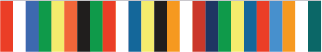 [Speaker Notes: M10 (JUN21) Publicação do rascunho do II Plano para a consulta pública]
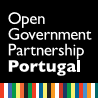 RECOMENDAÇÕES-CHAVE IRM DO I PLANO DE AÇÃO
Fonte IRM - Relatório de Desenvolvimento Portugal (2018–2020)
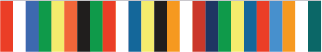 Subfase de conceção 
Compromissos recebidos
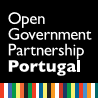 RESULTADOS DO INQUÉRITO À REDE
SUBMISSÃO DE COMPROMISSO VIA FORMULÁRIO - 10 PROPOSTAS

SUBMISSÃO DE COMPROMISSOS MEMBROS DA REDE - 1 PROPOSTA

PROTO COMPROMISSOS DAS SESSÕES DE COCRIAÇÃO - 31 PROPOSTAS
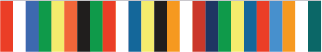 Subfase de conceção
Análise de compromissos
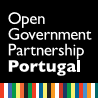 ANÁLISE DOS COMPROMISSOS - APLICAÇÃO DE FILTROS
Agrupamento por afinidades

Foi feito um agrupamento dos 41 compromissos por 10 tópicos. 
Posteriormente foram agregados compromissos de âmbito semelhante, resultando um total de 31.
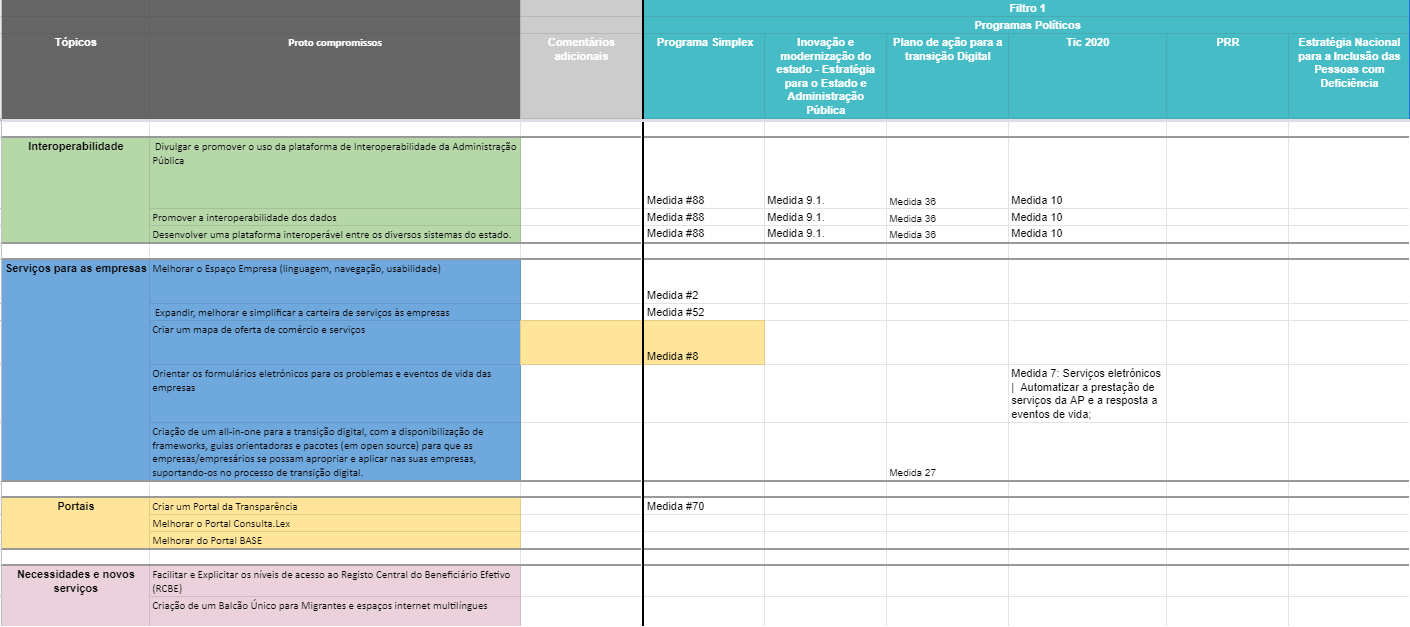 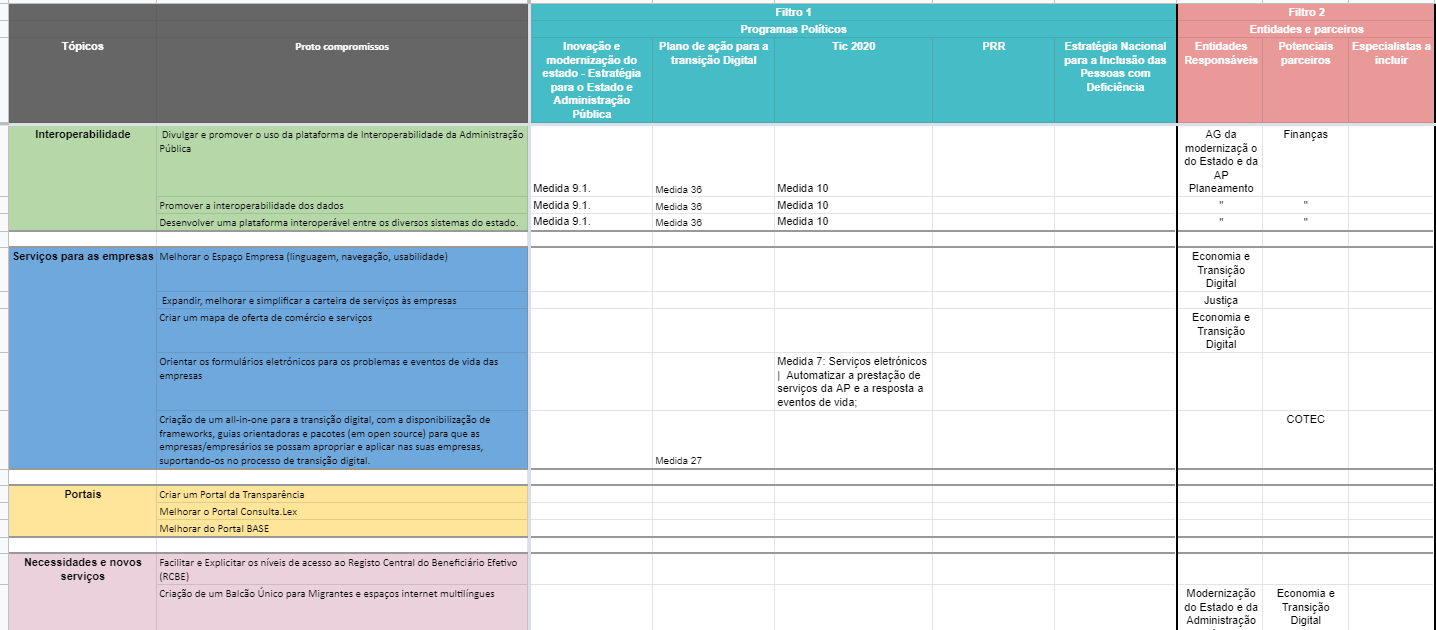 Filtro 1 - Conjugação com programas e estratégias

Filtro 2 - Identificação das entidades e parceiros
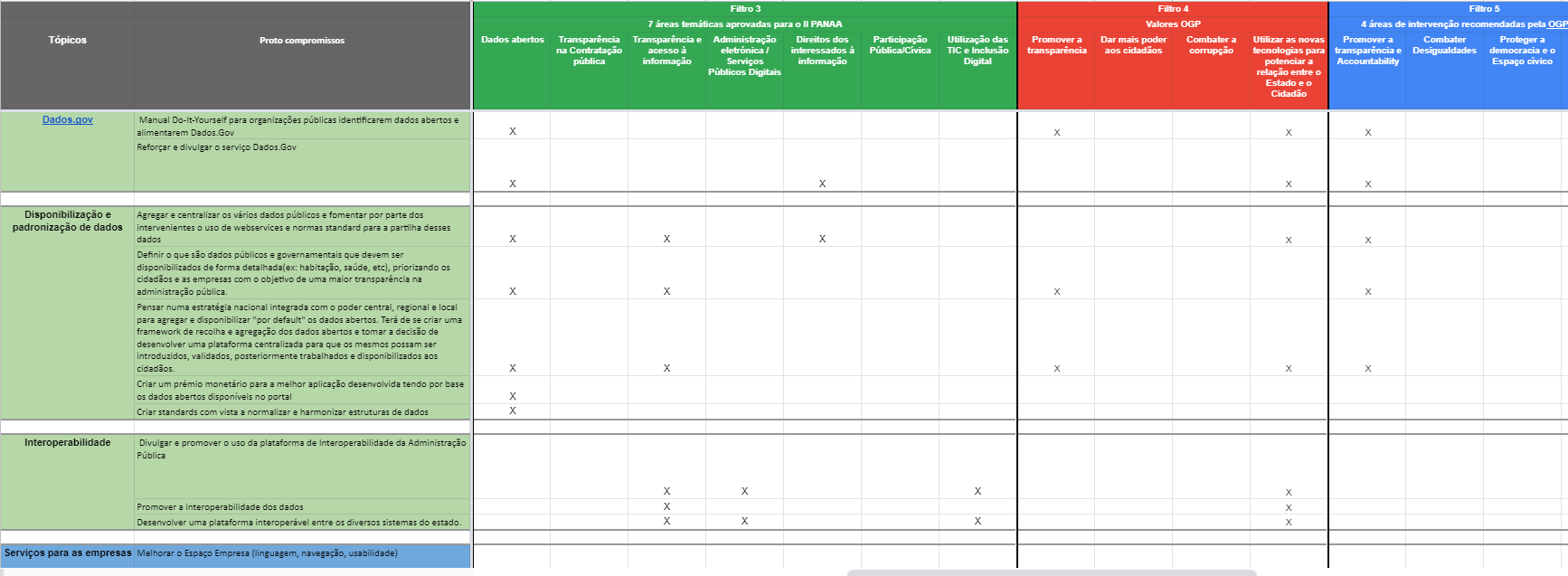 Filtro 3 - Áreas temáticas aprovadas para o II PANAA

Filtro 4 - Valores OGP

Filtro 5 - Valores OGP Renewal

Filtro 6 - Avaliação IRM
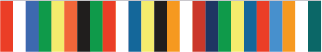 Exercício colaborativo
Classificação da exequibilidade
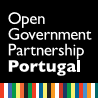 10 TÓPICOS

Disponibilização e padronização de dados
Interoperabilidade
Serviços para as empresas
Portais
Necessidades e novos serviços
Cadastro Predial
Melhoria contínua e standardização
Literacia e educação
Mobilização de cidadão e parceiros
Segurança dos dados
31 Compromissos

3 compromissos

1 compromisso
5 compromissos
3 compromissos
8 compromissos
2 compromissos
3 compromissos
3 compromissos
2 compromissos
1 compromisso
3 critérios de análise

Financiamento necessário
Complexidade da medida
Tempo de execução
10 compromissos foram fundidos com compromissos existentes
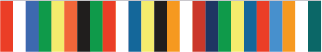 Exercício colaborativo
Subfase de conceção
Open Gov Week
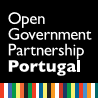 OPEN GOV WEEK
Submeter eventos

Título do evento

Tipo de evento: 
Seminar/Panel
Webinar
Social Media Chat
Contest/Hackathon
Public Debate
Open Data Release
Report Launch/Publication
Public Meeting
Hearing 
Conference
Other

Audiência:
Government
Civil Society
Academia 
Private Sector 
Citizen 
Others
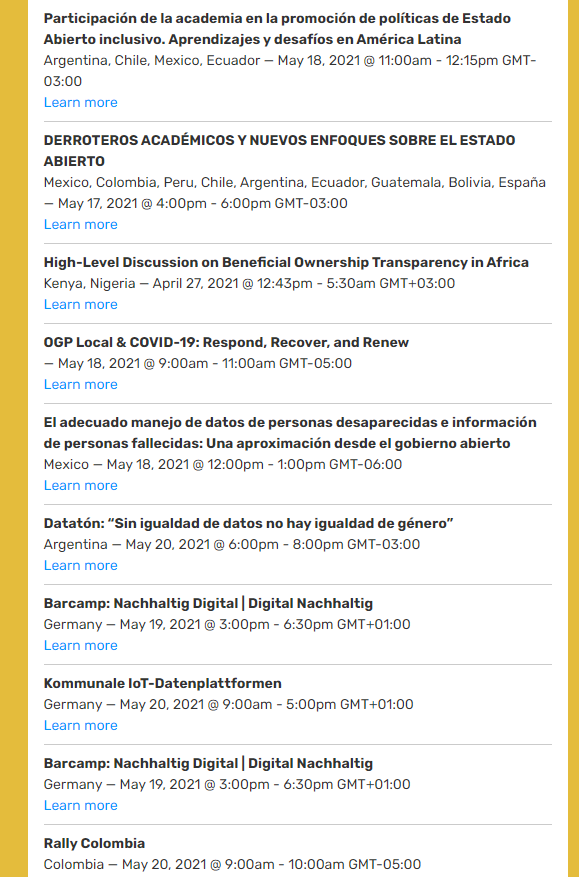 Policy areas:
Open Response, open recovery
Fighting corruption
Protecting civic space
Ensuring Delivery of public services
Preserving natural resources
Uncovering Anonymous ownership
Guaranteeing inclusion
Ensuring gender equality
Transforming education
Improving Healthcare services
Others

Data, hora e local
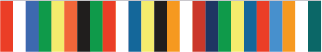 [Speaker Notes: A AMA pretende realizar uma sessão sobre um dos possíveis compromissos  e criar dinamismo nas redes sociais (twitter e linkedin) através de posts de divulgação e quizzes a lançar nas stories]
Discussão e comentários
Ronda de discussão sobre proposta Open Gov Week
OUTROS ASSUNTOS E ENCERRAMENTO
[Speaker Notes: DADOS ABERTOS
João Borbinha

 “estão a ser planeados os trabalhos para uma estratégia nacional de dados abertos, na sequência da transposição da respetiva Diretiva Europeia (Diretiva 2019/1024), que se espera ver aprovada até final de Junho, pelo que em devida altura esperamos poder partilhar esse documento para consulta…”]
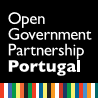 Próximos passos
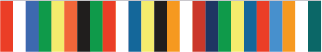 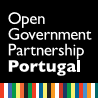 Próximos passos
M8 - Sessões de conceção para desenvolver a formulação final (open gov week)
Contactar os participantes paras as sessões Open Gov Week;
Planear as sessões e preparar os materiais;
M9 - Relatório com a formulação final das propostas revistas
Contactar e envolver as entidades na formulação dos compromissos;
M10 - Publicação do rascunho do II Plano para a consulta pública
Preparação do documento rascunho para consulta pública;
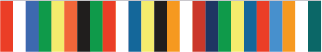 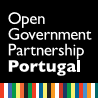 Próximos passos
Acordar data da XVI Reunião da RNAA
Proposta 1:  18 junho  2021
Proposta 2:  25 junho  2021
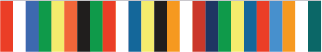 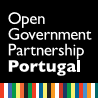 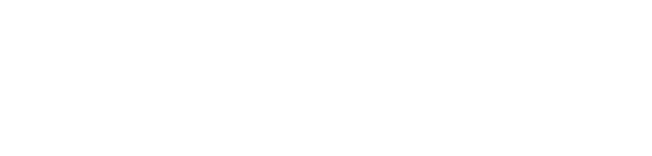 OGP Portugal
ogp@ama.pt
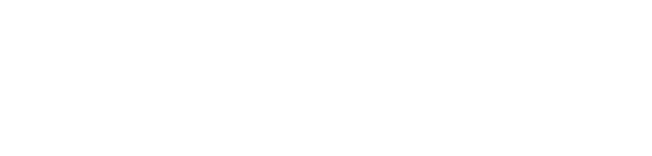 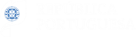 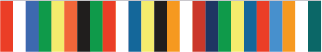